El Desarrollo del Liderazgo de la Iglesia
Lección 3. 
El Desarrollo de Discípulos 
Efesios 4:7-16
Los Requisitos para la espiritualidad
1. Ser SALVO: El nuevo nacimiento, la santificación y la justificación  1 Pedro 1:2
 
2. LLENO DEL ESPÍRITU y la Palabra de Dios (Efes. 5:18; Col. 3:16): Siguiendo su control y guía, y confiando en su poder
Cuatro etapas de vida y evidencias de la madurez
Bebé – ayúdame.			
Niño – dime.				
Adolescente – muéstrame.	
Adulto – sígueme.			
Si uno de los propósitos de Dios es usar pastores para ayudar en el proceso de madurez, es lógico que los pastores y líderes deben ser maduros… o por lo menos estar en camino a la madurez.

*Ilustración“Hijo, tienes que ir a la iglesia. ¡Tu eres el ________!”
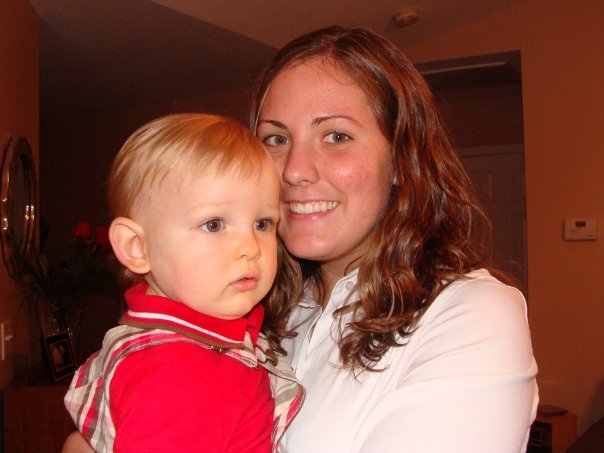 Motivaciones de un hombre maduro
Un pastor debe ser un iniciador, no porque lo tiene que hacerlo, sino porque lo desea en su corazón. 
	Una madre estaba pasando un momento difícil tratando de levantar a su hijo para que vaya a la iglesia el domingo. Él estaba rechazando levantarse, vestirse e ir a la iglesia. 
Su madre le dijo, “hijo, necesitas ir a la iglesia.” El hijo respondió, “pero madre, no quiero ir a la iglesia.” La madre insistió, “pero hijo, tienes que ir a la iglesia.” El hijo no se movería. “Pero no tengo ganas de ir a la iglesia.” 
Finalmente la madre dijo, “pero hijo, tienes que ir a la iglesia. ¡Tu eres el pastor!”
[Speaker Notes: Motivaciones de un hombre maduro

Un pastor debe ser un iniciador, no porque lo tiene que hacerlo, sino porque lo desea en su corazón. 
	
Una madre estaba pasando un momento difícil tratando de levantar a su hijo para que vaya a la iglesia el domingo. Él estaba rechazando levantarse, vestirse e ir a la iglesia. 
Su madre le dijo, “hijo, necesitas ir a la iglesia.” El hijo respondió, “pero madre, no quiero ir a la iglesia.” La madre insistió, “pero hijo, tienes que ir a la iglesia.” El hijo no se movería. “Pero no tengo ganas de ir a la iglesia.” 
Finalmente la madre dijo, “pero hijo, tienes que ir a la iglesia. ¡Tu eres el pastor!”]
El Plan para el Discipulado en la Iglesia (Mat. 28:18-20)
1. Metas del seguimiento (discipulado)
a. Guia al convertido a la SEGURIDAD de su salvación I Juan 5:13 
 
b. Que se bautiza el convertido y llega a ser miembro de la IGLESIA. Mat 28:19 
 
c. Enseñarle al converso la DOCTRINA básica de la Biblia. 2 Timoteo 2:2 
 
d. Mostrarle como ORAR y leer la BIBLIA  ( ver notas)
El Plan para el Discipulado
e. Enseña de la SEPARACIÓN y la VICTORIA sobre tentaciones y pruebas. 2 Cor. 5:17; 1 Cor. 10:13 
 
e. Ayuda al convertido desarrollar una carga para las ALMAS perdidas. Mar 5:19 
 
f. Ser un amigo para el nuevo convertido. Proverbios 18:24
El Plan para el Discipulado
g. Enseña al recién convertido a amar, confiar, y OBEDECER a Dios primero y al liderazgo de la iglesia y otras autoridades en su vida. 
 
h. Enseña al convertido a tener un HOGAR feliz y espiritual
 
i. Anímale a llegar a ser un LÍDER en la iglesia y quizás llegar a ser misionero.
El Plan para el Discipulado
2 Misceláneo. 

a. Cada uno es diferente y crecen DIFERENTE: 
1. Espiritualmente; 2. Económico; 3. Moral; 4. Mental 

b. En muchos casos, el cristianismo es completamente nuevo para ellos.
El Plan para el Discipulado
3. Ciertas necesidades para un entrenador de seguimiento (discipulador o mentor) 
Un fundamento ESPIRITUAL sólido,  	PACIENCIA, AMOR genuino, 		Ser consistente y CONSTANTE 

b. Comprometido a abstenerse del chisme, queja y la MURMURACIÓN. 

c. Dispuesto tomar TIEMPO parta contestar preguntas
El Plan para el Discipulado
Plan de Progreso para el discipulado
La primera hoja de estudio bíblico.  

Asignarle un “Discipulador” como “Mentor/ejemplo”
 Invitarle a un estudio bíblico en casas.
Lecciones para discipular a los nuevos creyentes
Lección Uno: La Salvación explicada--Salvación Eterna--Evidencias–Memoriza Juan 3:16 
Lección Dos: El Bautismo y La Membresía -Heb 10:25
Lección Tres: Oración -Jeremías 33:3 
Lección Cuatro: La Palabra de Dios -2 Tim3:16-17 
Lección Cinco: Dios, el Espíritu Santo – Efesios 5:18 
Lección Seis: Separación y Santificación - I Tes 5:22 
Lección Siete: La Voluntad de Dios – Efesios 5:17
Lección Ocho: Ofrendando y Evangelizando - Mar 16:15